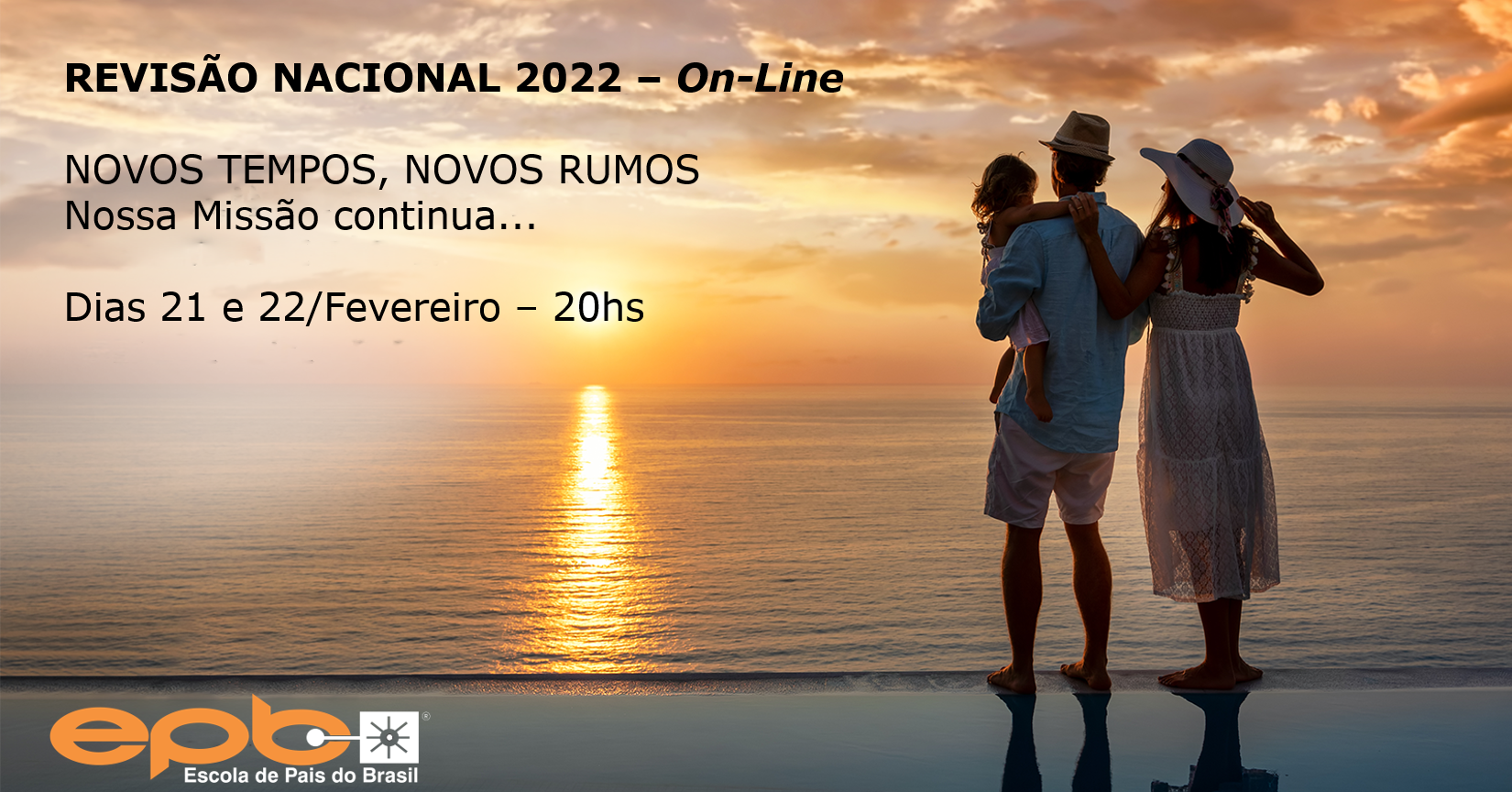 ESTATUTO DA NACIONAL  atualização
[Speaker Notes: Esse é mais um projeto que queremos entregar em 2022.... 
A atualização do Estatuto da Nacional tem se mostrado necessária para atender ao MROSC,  - para adequar às características dos associados, garantir a sustentabilidade da instituição, permitir flexibilidade, desoneração e obrigações legais, permitindo uma atuação mais efetiva, bem como para atender requisitos legais, permitir e viabilizar a ampliação das fontes de captação de recursos ... entre outros]
PREMISSA
Estatuto como facilitador:
 dos trabalhos;
 do cumprimento da  missão da EPB;
 do acolhimento dos associados; 
 do melhor funcionamento da EPB e 
 sua legalidade.
[Speaker Notes: A PREMISSA ...

Já efetuamos várias reuniões com diretorias, conselhos, especialistas, ... analisamos sugestões e demandas recebidas .. e face a complexidade de todo esse processo ... a DEN optou pela contratação de assessoria externa]
Assessoria Externa
Contratamos assessoria externa para garantir:
 análise dos principais aspectos estatutários;
alteração do estatuto social contemplando a legislação aplicável (Lei n.º 13019/14 MROSC/Código Civil); 
elaboração da ata da Assembleia, minuta, edital, lista de presença, acompanhamento do registro no cartório e atendimento de eventuais exigências até o efetivo registro.
[Speaker Notes: Contamos agora com a Assessoria de uma especialista do 3º setor – Dra. Paula Mello advg – ela está dedicada na ...
Algumas diretrizes já foram pontuadas por essa profissional: ...]
Associado - como pessoa individual.
Finalidades – ampliação e adequação às finalidades de relevância pública e social.
Diretorias - maior flexibilidade na composição e atribuições. (nº de diretores, nomenclatura e funções, inclusive não estatutários)
Sustentabilidade - Possibilitar novas fontes de receitas.
Seccionais/Núcleos/Unidades Virtuais - Oportunizar desoneração e viabilizar estrutura simplificada.
[Speaker Notes: Isso  envolve o acolhimento do associado como pessoa individual,  para todas as definições e funções, excluindo a obrigatoriedade de casal nas diretorias , coordenação e demais atribuições.
nas finalidades –tem contemplado a ampliação e adequação às finalidade de relevância pública e social na atuação da EPB e promoção do voluntariado
Quanto as Diretorias - maior flexibilidade na composição e atribuições. (nº de diretores, nomenclatura e funções ) permitindo a formatação de acordo com as necessidades de cada momento/gestão
Um olhar cuidadoso na Sustentabilidade – para Possibilitar novas formas de atuação, fontes de receitas, doações, parcerias
Seccionais/Núcleos/Unidades Virtuais - Oportunizar desoneração e viabilizar estrutura simplificada]
MROSC – adequação ao marco regulatório das organizações da sociedade e civil. 
Estrutura – Assembleias: on-line - competências 
	Diretores individuais
	Nomenclatura única a todas as unidades – Seccionais
	Seccionais termo de adesão à EPB (direitos e deveres)
[Speaker Notes: Ponto importante e que será atendido é adaptar o estatuto ao – MROSC, bem como as regras de boas práticas de gestão do terceiro setor com o objetivo de ampliar as fontes de captação de recursos.
Estrutura terá atenção especial -  desde Assembleias, permitindo seu formato  on-line e suas competências 
OS CARGOS da DEN permitirão  a ser integrados por 1 associado a cada diretoria
Nomenclatura única a todas as unidades – terão denominação de Seccionais – sejam elas com ou sem CNPJ , presenciais ou virtuais 
 Todas as seccionais farão um termo de adesão às condições da EPB que tem por finalidade garantir os princípios e diretrizes da EPB, bem como estabelecer os direitos e deveres – após aprovação pelos conselhos e da Assembleia por todos os associados ... serão promovidas as adequações no Regimento Interno da DEN e na sequencia as adaptações necessárias aos estatutos e regimento interno das seccionais]
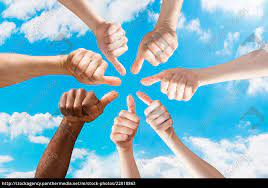 [Speaker Notes: Queremos que esse processo seja participativo, ... associados, presidentes, DRs e RNs, que todos vocês participem dos debates. Queremos ouvir as opiniões e vamos promover enquetes e socializar. Temos recebidos contribuições ... Continuem enviando sugestões ao e-mail da normatização.
É de fundamental importância a participação também na Assembleia para aprovação da Atualização do Estatuto da Nacional - que será convocada, pela nossa programação  ainda neste semestre.
Reforçando que Após a aprovação do Estatuto da nacional pela assembleia -  serão promovidas as adequações no Regimento Interno da DEN e na sequencia as adaptações necessárias aos estatutos e regimento internos das seccionais,.]
Queremos a EPB forte e atuante, chegando a milhões de pessoas.
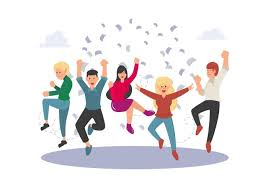 O Estatuto precisa ser um instrumento facilitador, para que o sonho de 
um mundo melhor, famílias
felizes, cidadãos emocionalmente equilibrados e socialmente
responsáveis, se torne realidade
para mais pessoas a cada dia!
[Speaker Notes: Contamos com a participação de todos vocês:]
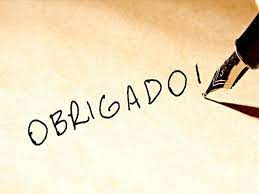 Vera e Orlando SpricigoDiretoria de Normatização e apoio às Seccionais
normatizacao@escoladepais.org.br